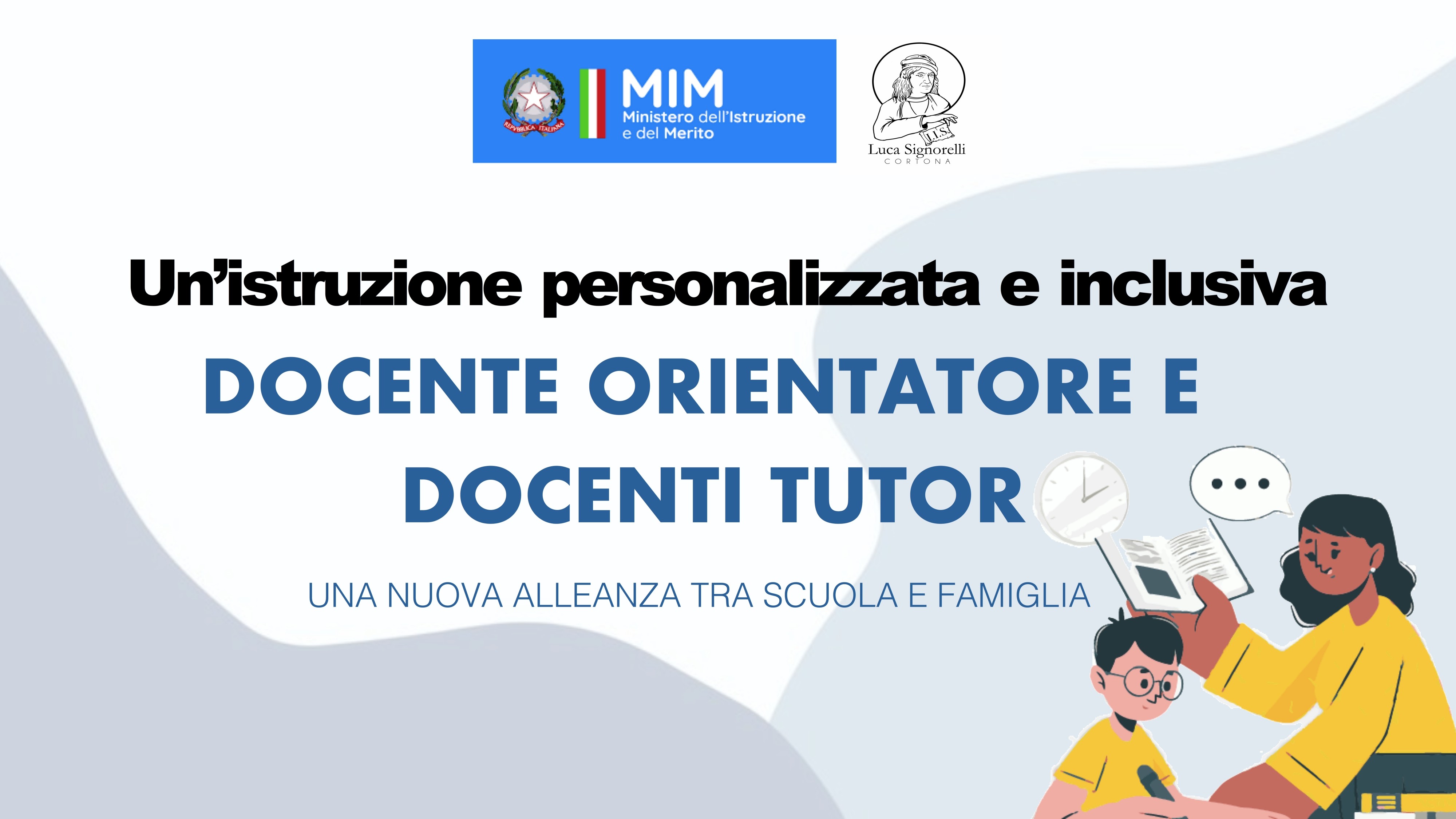 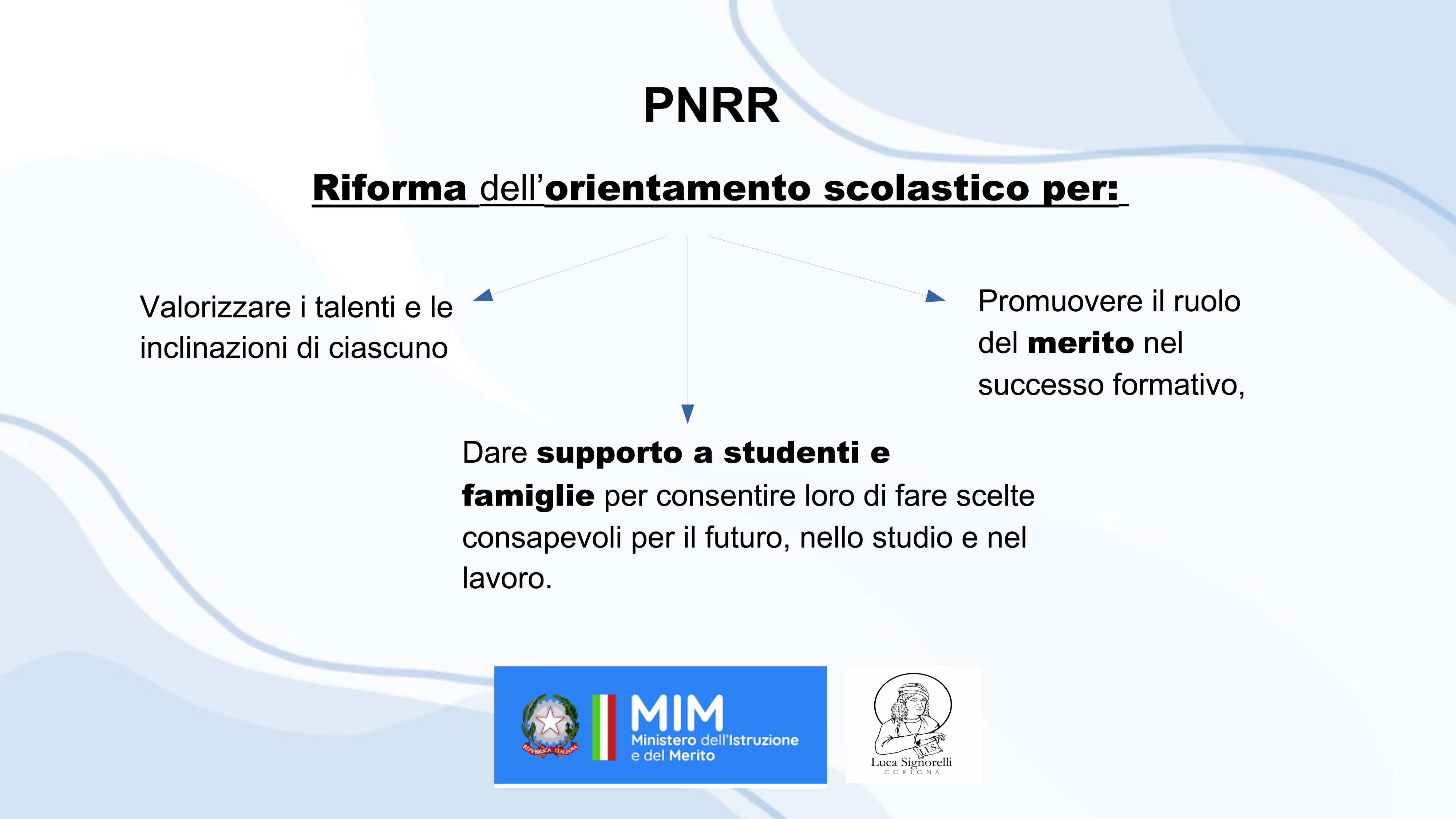 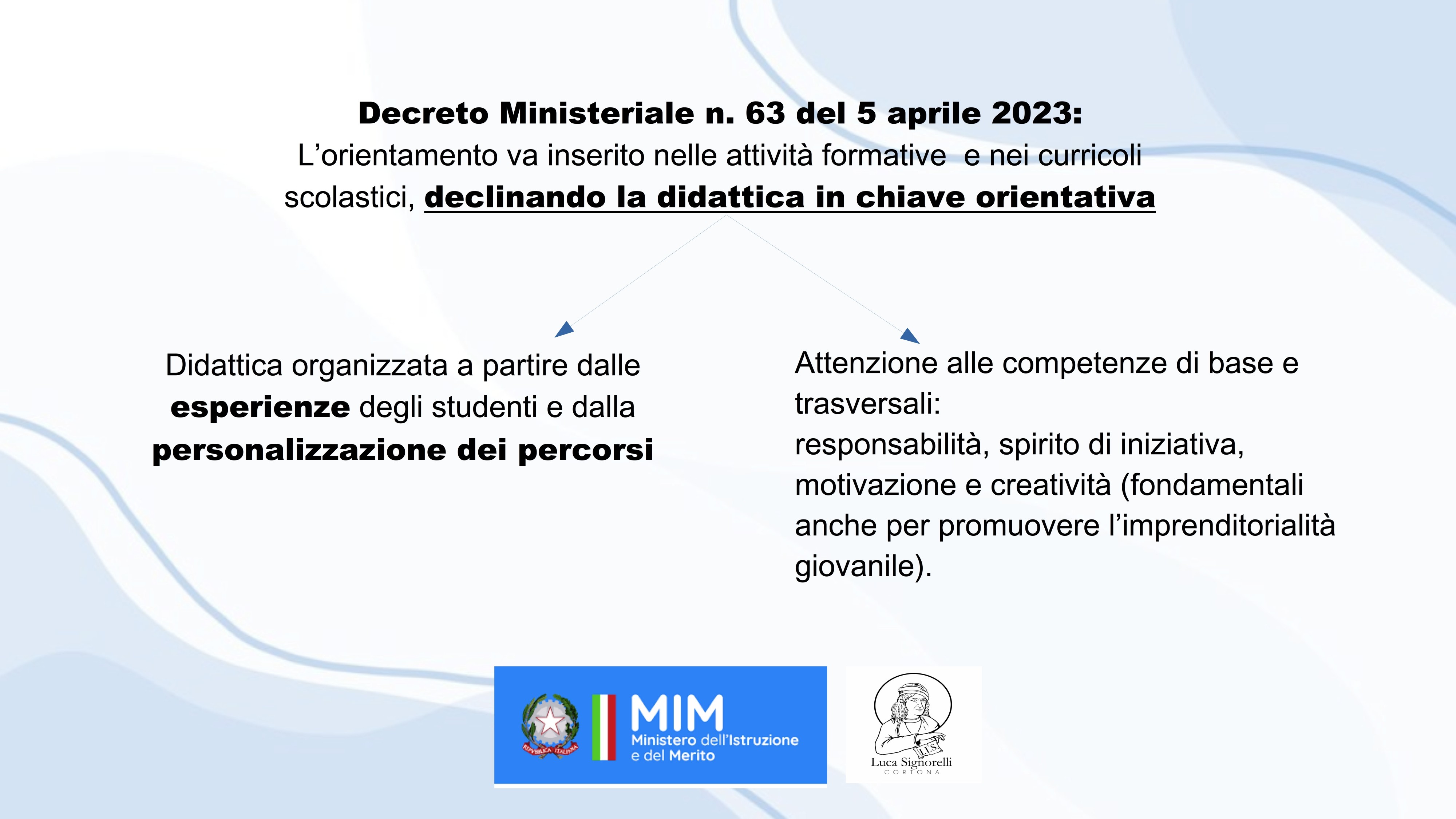 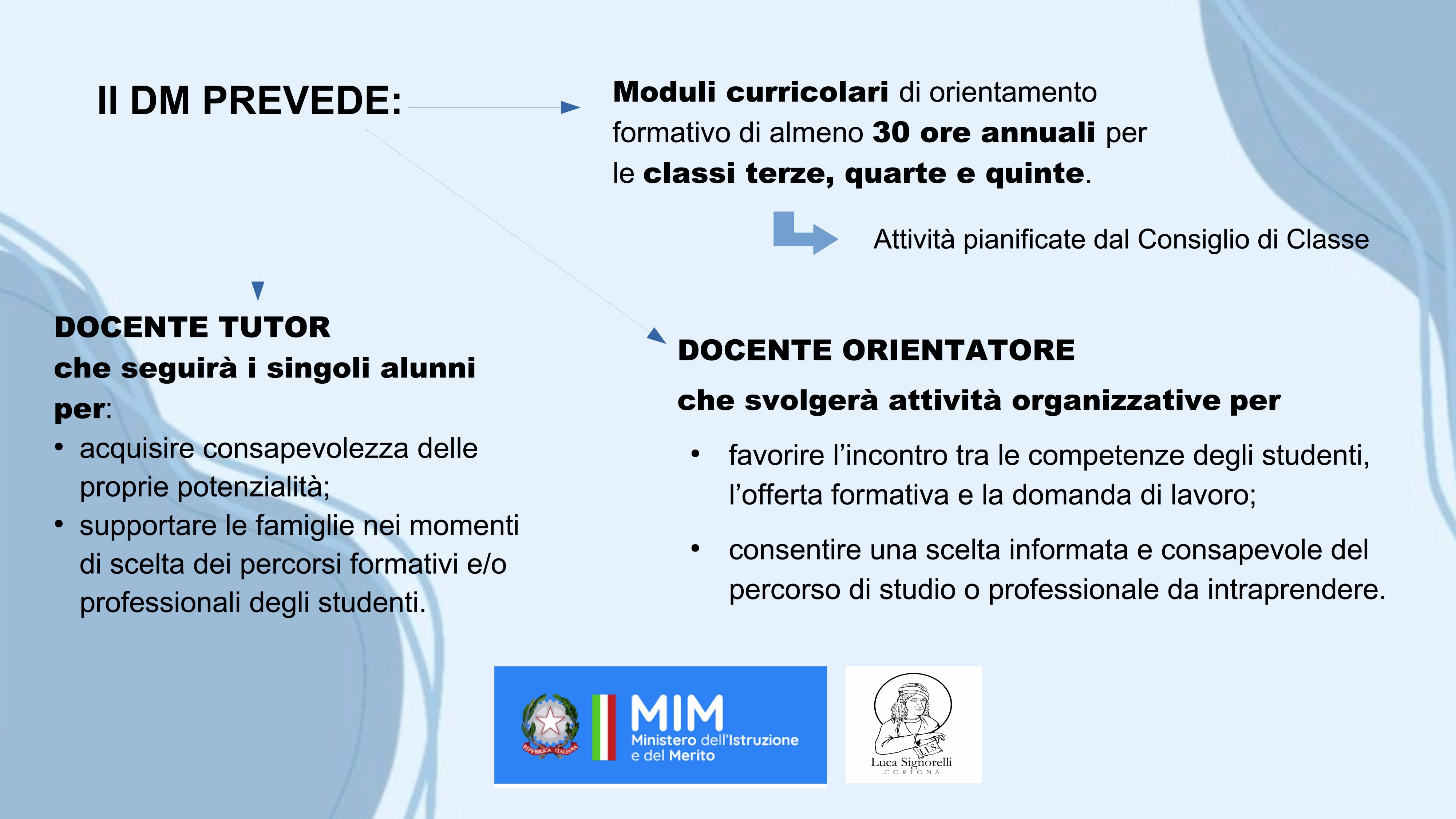 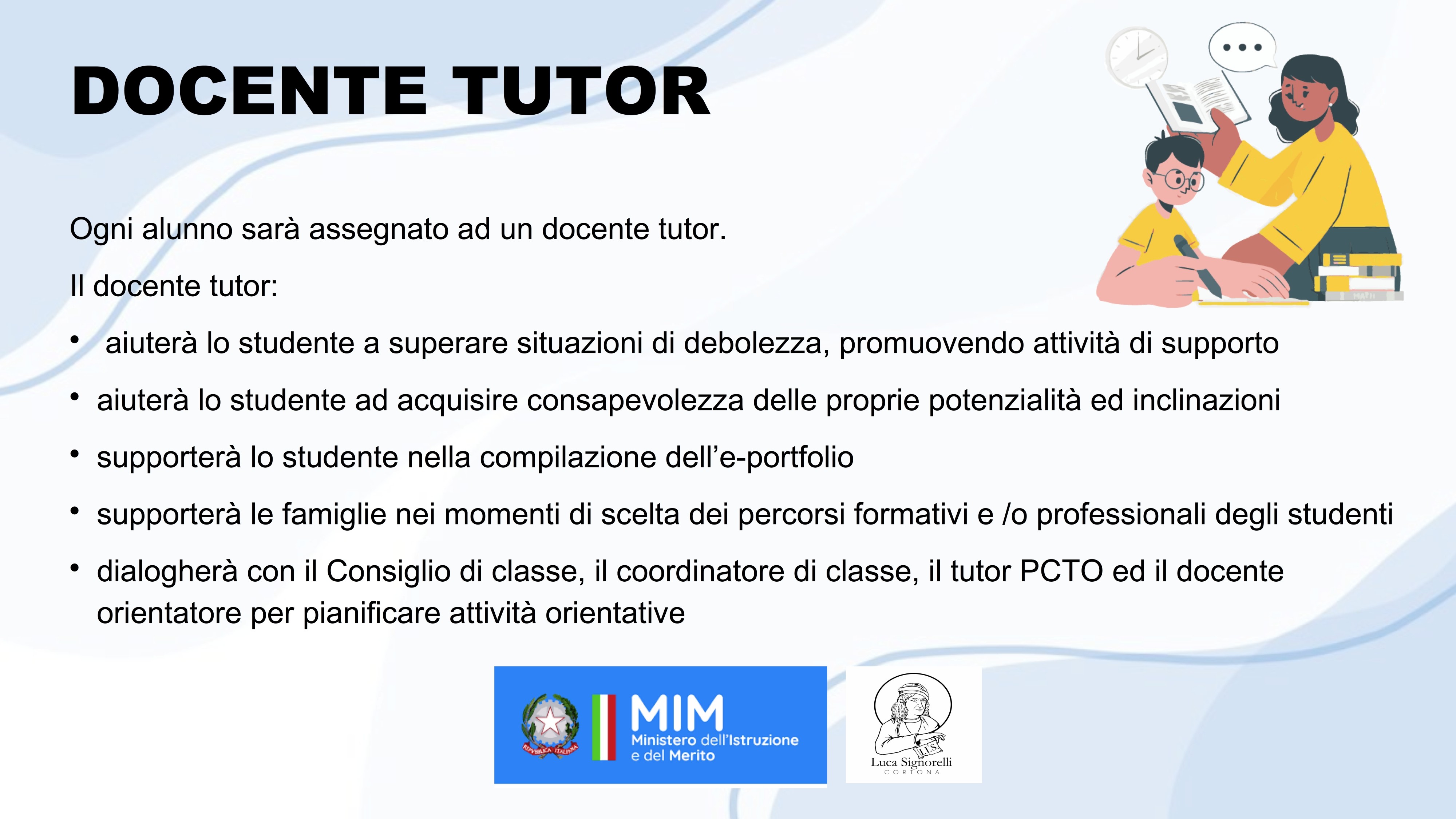 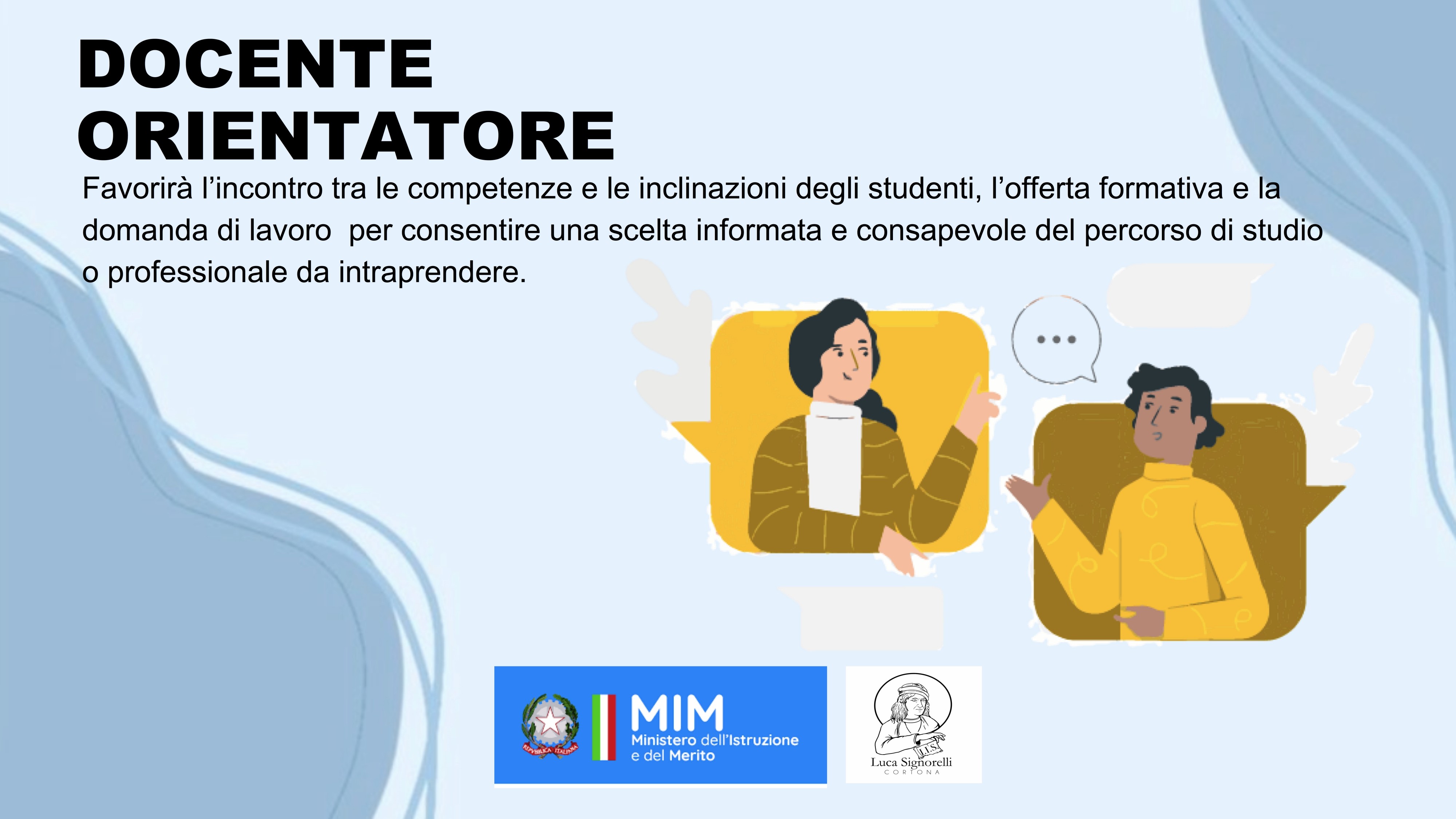 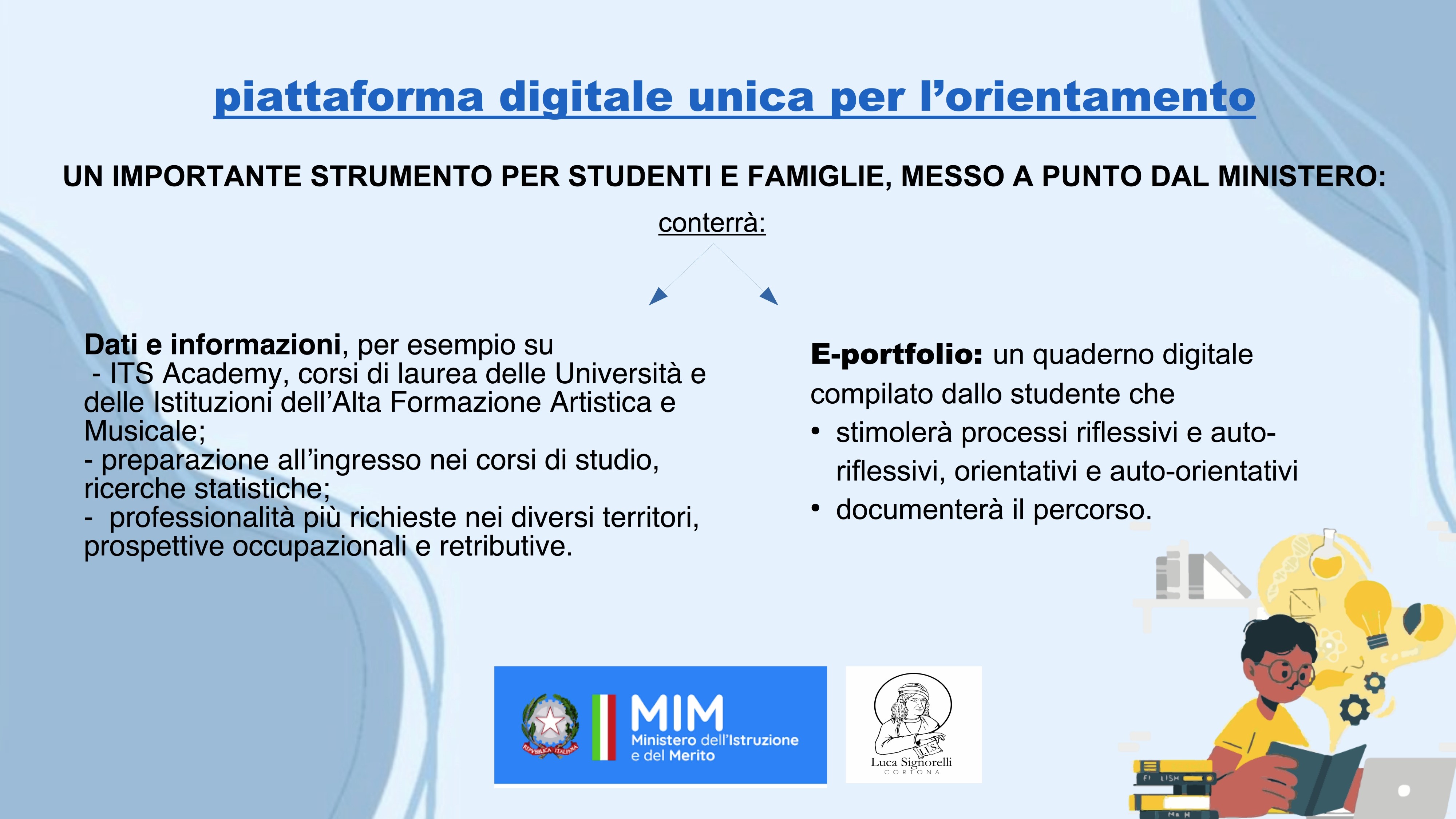 DOCENTE ORIENTATORE
Prof.ssa Morana Giovanna
ELENCO DOCENTI  TUTOR
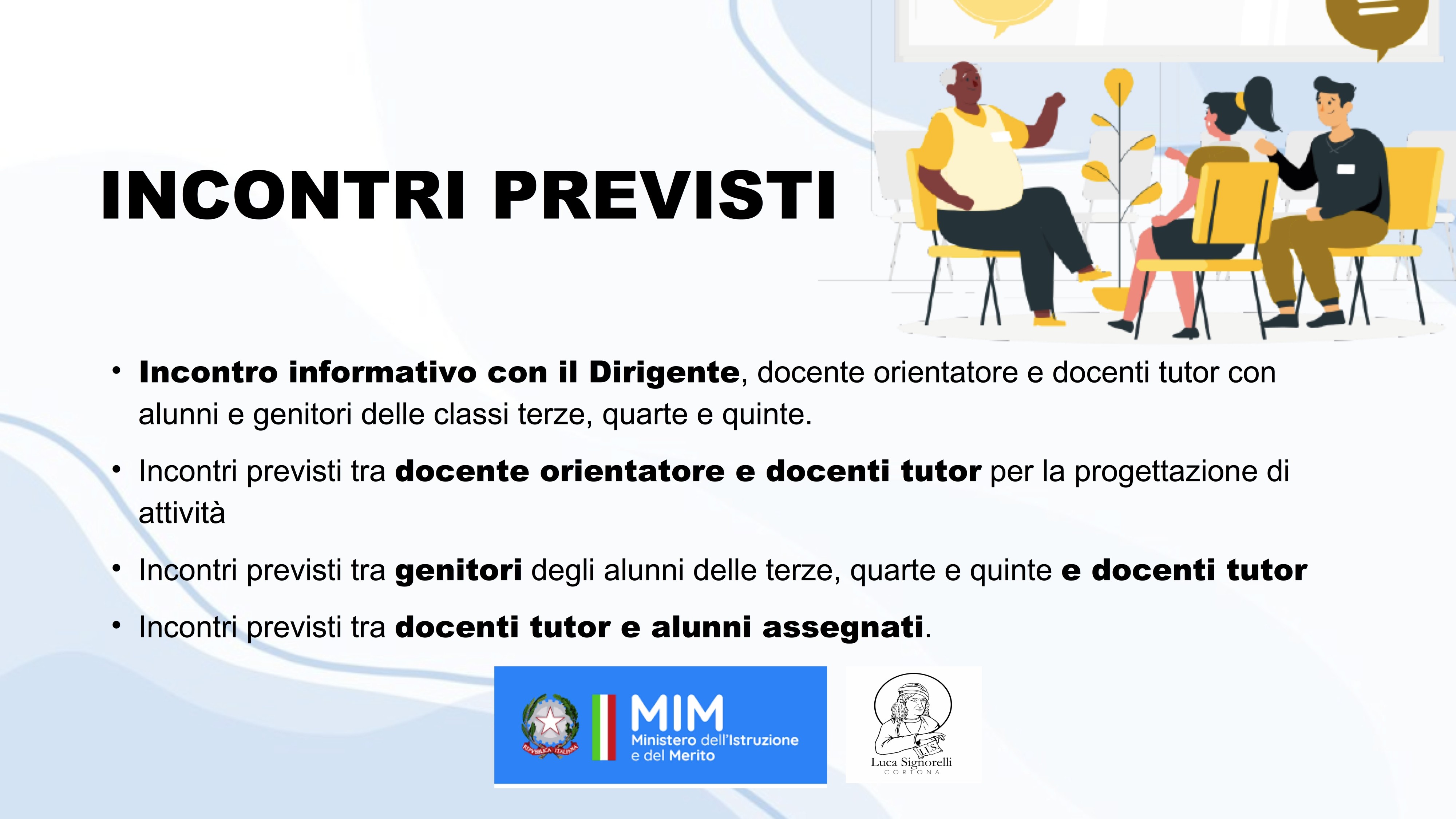